Ações possíveis para o cuidado de pessoas pós covid, com covid prolongada ou sequelas
Atenção Básica
Gestão do Trabalho e Educação na Saúde
Ciência e Tecnologia
Pós-covid: pessoas com complicações crônicas, covid prolongada e sequelas
Executiva
Atenção Especializada
Fazer isto vai importar para quem?
Existem: 
Dados?
Dados públicos?
Acesso aos dados?
Saúde Indígena
Vigilância em Saúde
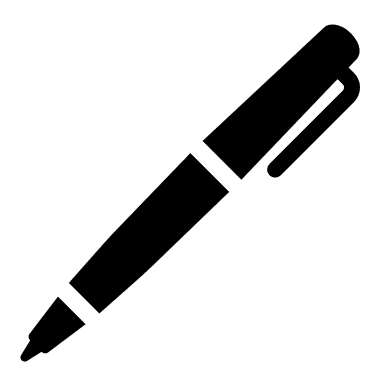 Ações possíveis para o cuidado de pessoas pós covid, com covid prolongada ou sequelas
Qualificação para as equipes de AB identificarem os casos
Estímulo para a busca ativa pelas equipes dos casos, com foco no ACS
Produção de material (caderno) para orientação das equipes, incluindo PTS para pessoas com situações mais complexas
Estímulo ao matriciamento com as equipes de saúde mental
Articulação com o Telessaúde – orientação e referência 
Discussão sobre serviço específico e temporário de Psicologia na AB??
Realização de seminário nacional em conjunto com a SAES
Troca de experiências com outros países 
Estímulo à realização de seminários estaduais/regionais sobre o tema
Atenção Básica
Saúde Indígena
Pós-covid: pessoas com complicações crônicas, covid prolongada e sequelas
Estímulo para a produção pelas áreas técnicas de material específico para grupos – pessoas idosas, gestantes, pessoas com deficiência, etc.
Articulação com os hospitais universitários que implantaram ambulatórios de referência 
Discussão do papel dos Centros de Reabilitação e da RAPS no cuidado
Articulação da Saúde Mental para o apoio às equipes de AB
Reforço temporário para contratação adicional nos CAPS??
Discussão sobre implantação de serviços temporários de fisioterapia/terapia ocupacional??
Realização de estudos sobre pacientes com covid egressos de UTI com sequelas?
Troca de experiências com outros países 
Realização de seminário nacional, junto com a SAPS
Estímulo à realização de seminários estaduais/regionais sobre o tema
Atenção Especializada
Ações possíveis para o cuidado de pessoas pós covid, com covid prolongada ou sequelas
Realização de inquéritos/estudos 
Estímulo para a articulação local das equipes de vigilância em saúde e AB para a busca ativa de casos ???
Discussão para a notificação destas situações?? (não olhei se já está sendo feito)
Troca de experiências com outros países 
Estímulo à realização de seminários estaduais/regionais
Vigilância em Saúde
Inclusão do tema na Agenda de Prioridades de Pesquisa, garantindo recursos para estudos sobre o tema
Elaboração de Diretrizes Terapêuticas sobre o tema??
Levantamento de pesquisas nacionais em andamento e articulação para a divulgação dos resultados das mesmas
Estímulo aos NATS sobre o tema, em articulação com a REBRATS
Troca de experiências com outros países 
Estímulo à realização de seminários estaduais/regionais
Pós-covid: pessoas com complicações crônicas, covid prolongada e sequelas
Ciência e Tecnologia
Discussão com a UNASUS para realização de cursos à distância
Articulação com o Telessaúde
Fomento à inclusão do tema nos cursos de graduação em saúde e residências em saúde, em articulação com o MEC
Articulação com a CNRM e CNRMS??
Troca de experiências com outros países 
Estímulo à realização de seminários estaduais/regionais
Gestão do Trabalho e Educação na Saúde
Ações possíveis para o cuidado de pessoas pós covid, com covid prolongada ou sequelas
Discussão do tema na CIT e estímulo à discussão nas CIB’s e CIR’s, observando a RAS da região e o PRI
Colocação do tema na agenda do CNS
Articulação com a OPAS para troca de experiências com outros países 
Estímulo à realização de seminário internacional
Pós-covid: pessoas com complicações crônicas, covid prolongada e sequelas
Executiva